PLAN YOUR FUTURE WITH US
ENTRY LEVEL POSITIONS – PAID TRAINING – IT PLACEMENT – FULL SUPPORT
Promatix Corp, delivers solutions in the field of Information Technology with expert talent and proven results. We support global companies with redefined business solutions. 
And we want YOU to be a part of our team.
We pay  you during  trainings in upgrading IT technologies
 Hiring OPT students
 Hiring CPT students
 Competitive pay structure
 E-verified
 Immediate openings
 We Sponsor for your H1 Processing
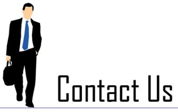 Promatrix Corp
 Lincoln Hwy Suite 180
Edison, NJ 08817
Phone: 732.781.6618
Email: florence.b@promatrixcorp.com